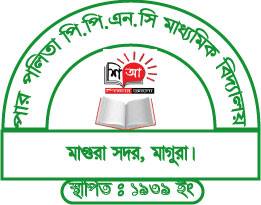 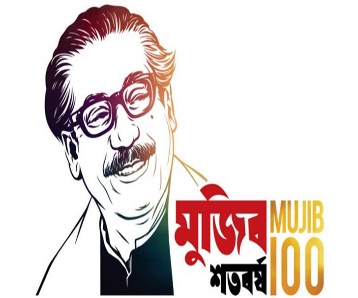 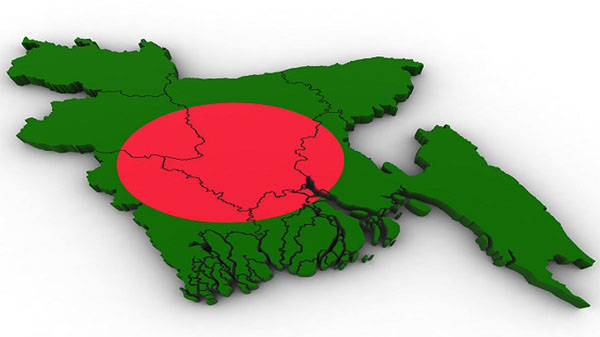 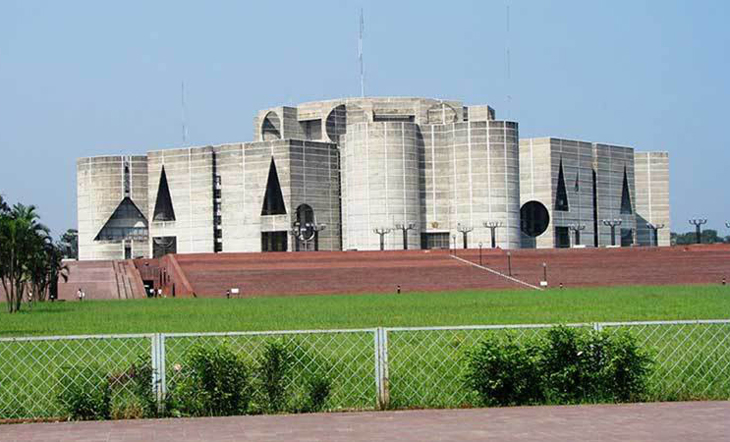 মাল্টিমিডিয়া ক্লাসে সকলকে স্বাগতম
Civices & cityzenship_Constitution_Chapter_5
Thursday, January 28, 2021
1
পরিচিতি
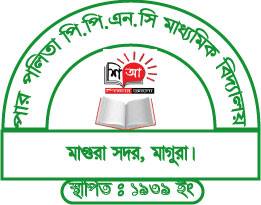 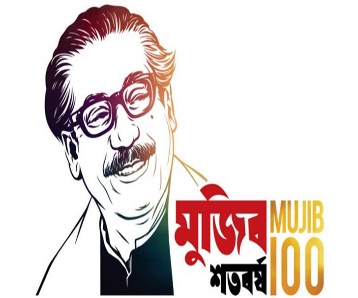 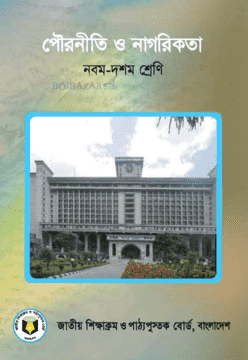 অরবিন্দ বিশ্বাস
সহকারী শিক্ষক
পার পলিতা পি,পি,এন,সি মাধ্যমিক বিদ্যালয়।
মাগুরা সদর, মাগুরা।
মোবাইল নং ০১৭৪৩-৯২৩২৩০
ইমেইলঃ arobindo77@gmail.com
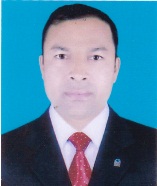 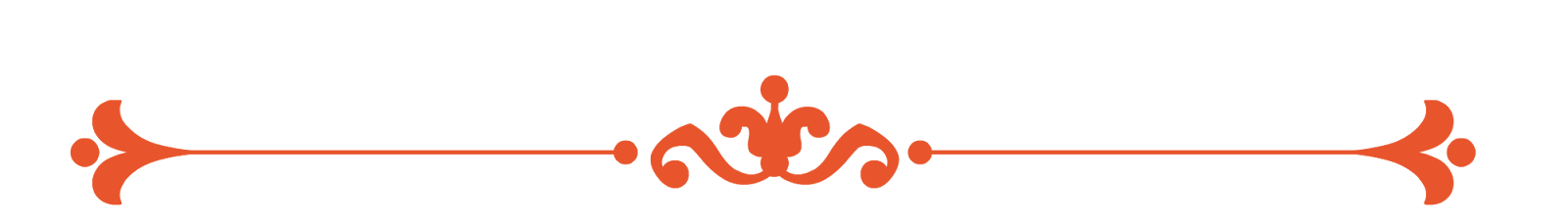 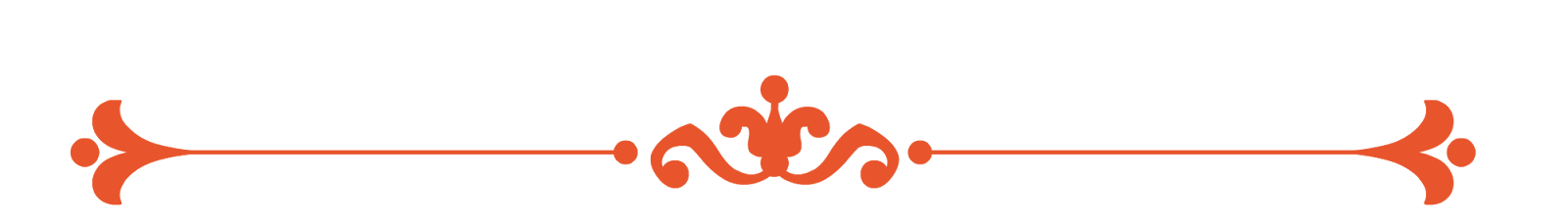 বিষয়ঃ পৌরনীতি ও নাগরিকতা
শ্রেণীঃ নবম-দশম
অধ্যায়ঃ পঞ্চম
পাঠঃ
সময়ঃ ৫০মিনিট
তারিখঃ ২৯/০১/২০২১ইং
Civices & cityzenship_Constitution_Chapter_5
Thursday, January 28, 2021
2
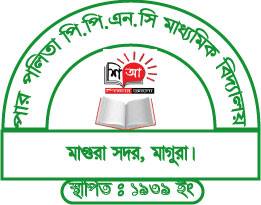 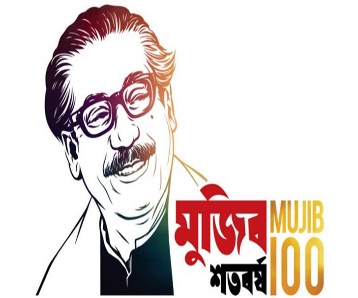 ছবিতে কি দেখতে পাচ্ছো?
আমরা কোথায় বাস করি?
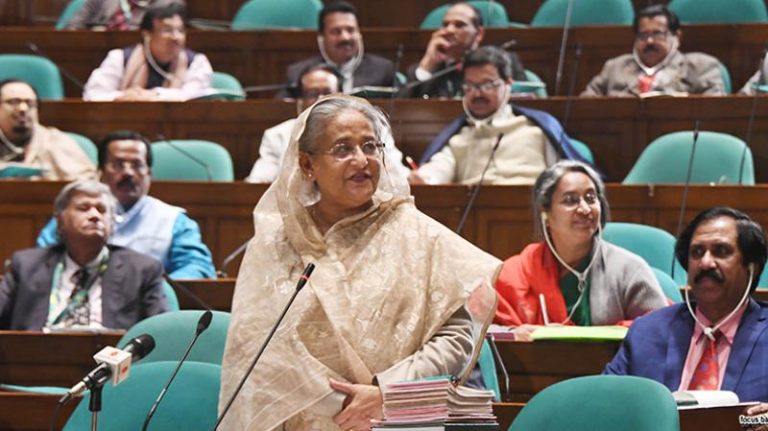 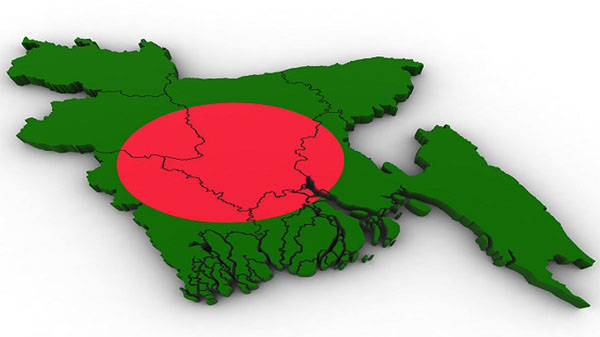 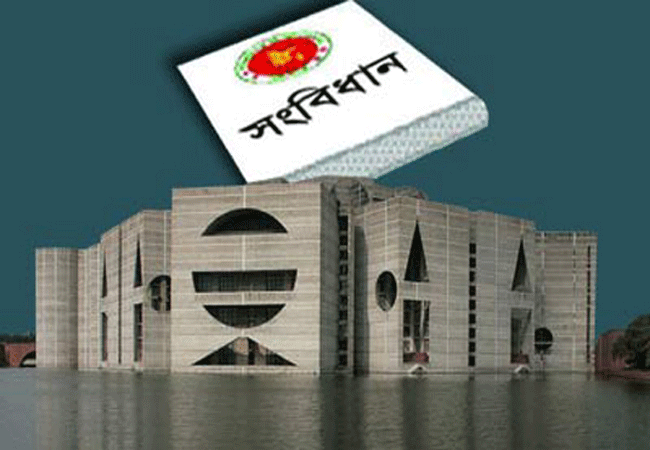 সংসদ অধিবেশন
সংসদ ভবন
বাংলাদেশের মানচিত্র
রাষ্ট্রে
Civices & cityzenship_Constitution_Chapter_5
Thursday, January 28, 2021
3
কিসের মাধ্যমে রাষ্ট্র পরিচালিত হয়?
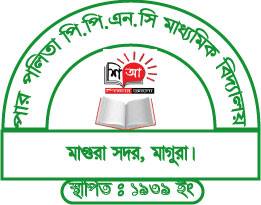 রাষ্ট্র পরিচালনার জন্য কি রয়েছে?
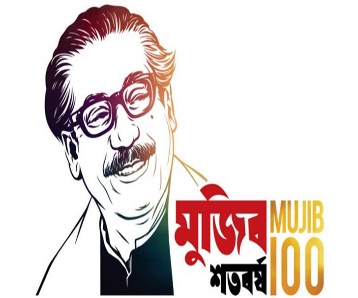 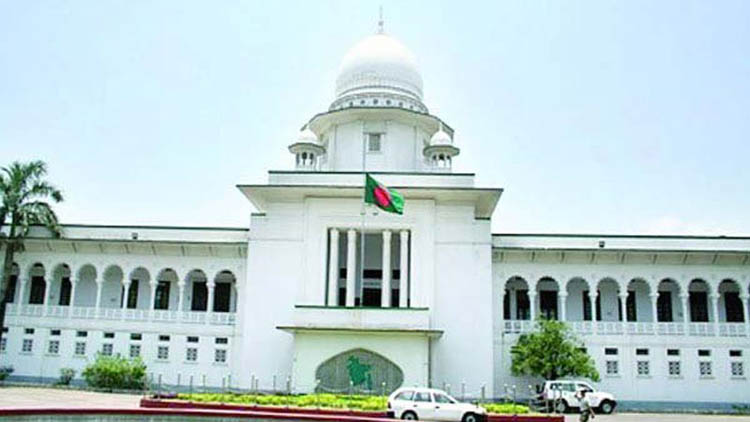 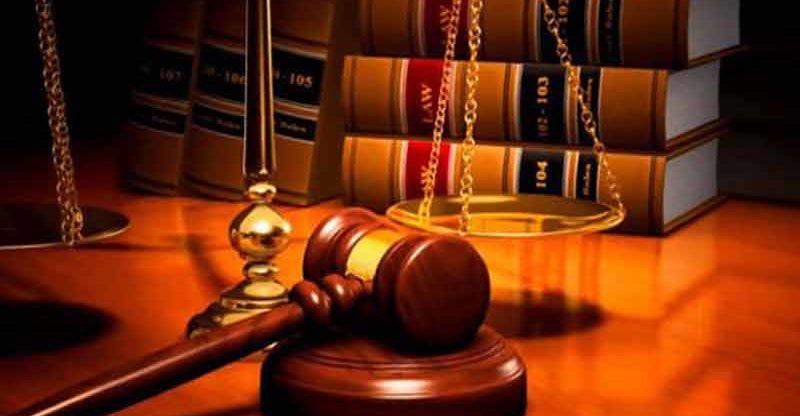 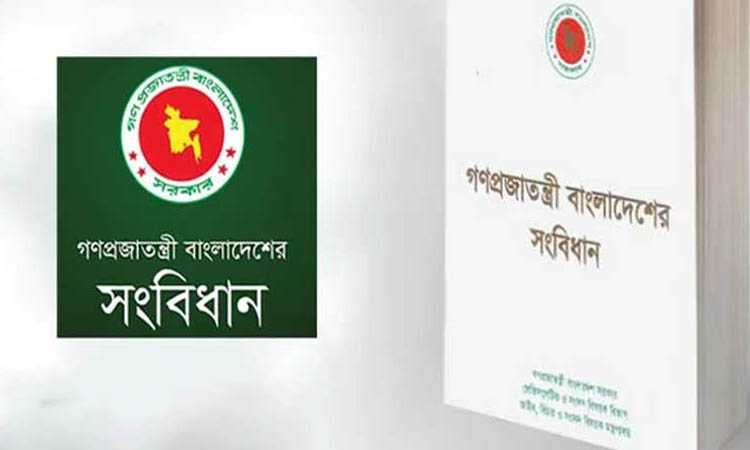 সংবিধানের মাধ্যমে
কিছু নিয়ম কানুন
Civices & cityzenship_Constitution_Chapter_5
Thursday, January 28, 2021
4
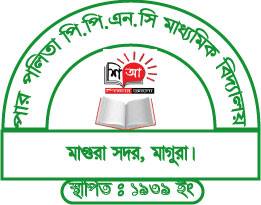 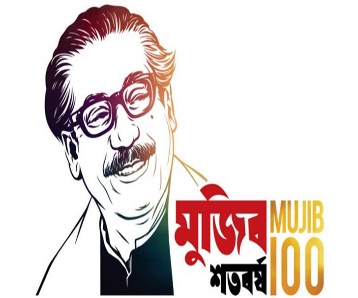 আজকের আলোচ্য বিষয়...
সংবিধান
Civices & cityzenship_Constitution_Chapter_5
Thursday, January 28, 2021
5
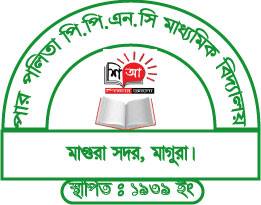 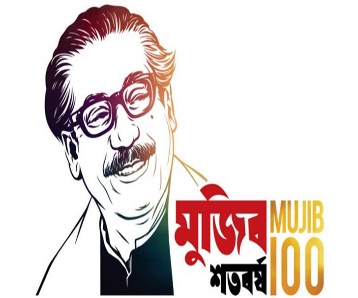 শিখনফল
এই পাঠ শেষে শিক্ষার্থীরা...
১.
সংবিধান কী তা বলতে পারবে?
২..
সংবিধানের শ্রেণীবিভাগ ব্যাখ্যা করতে পারবে।
৩..
সংবিধানের গুরুত্ব বিশ্লেষণ করতে পারবে।
Civices & cityzenship_Constitution_Chapter_5
Thursday, January 28, 2021
6
ছবিতে কি বোঝা যাচ্ছে?
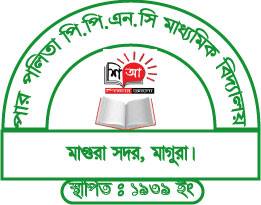 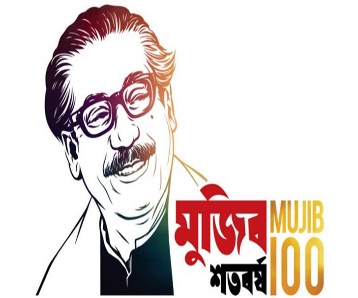 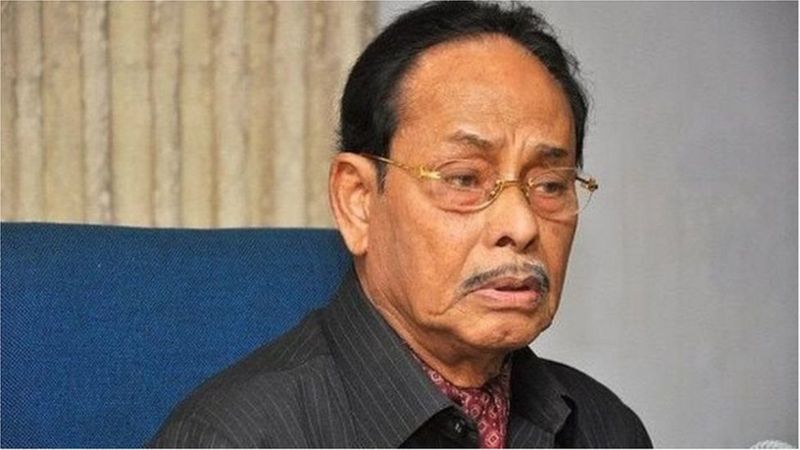 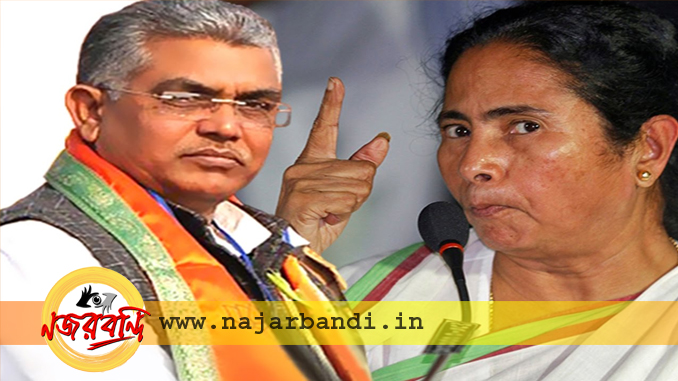 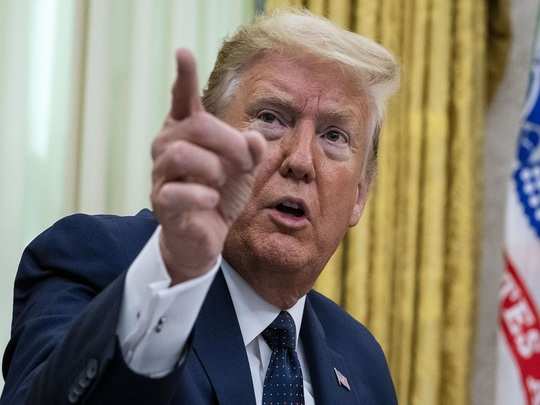 শাসকের ক্ষমতা
Civices & cityzenship_Constitution_Chapter_5
Thursday, January 28, 2021
7
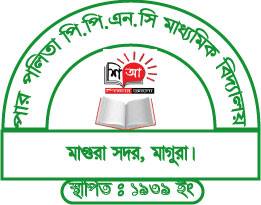 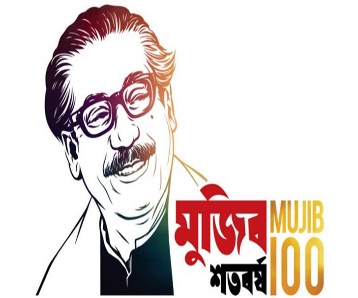 সংবিধানে কি সুষ্পষ্টভাবে লিপিবদ্ধ থাকে?
ছবিতে কি বোঝা যাচ্ছে?
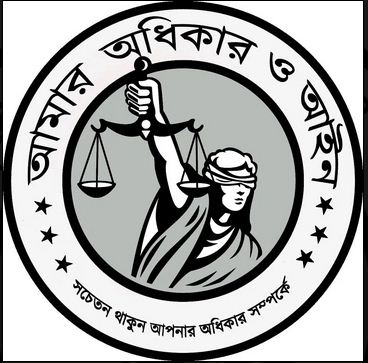 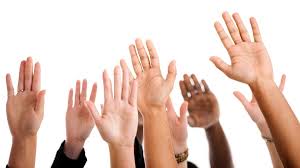 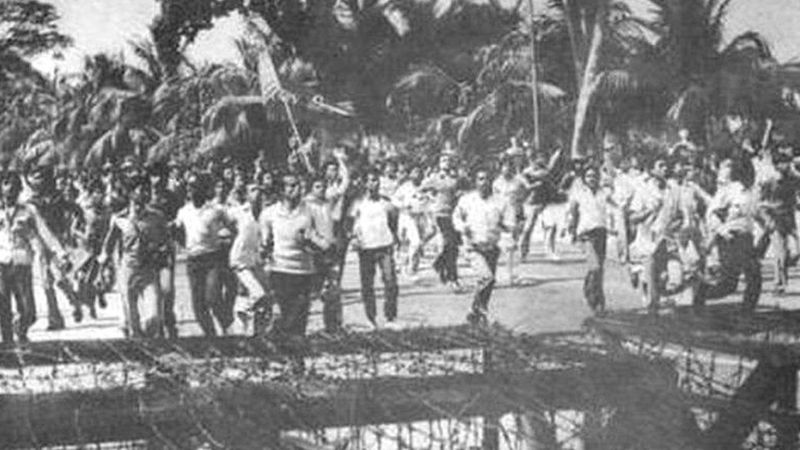 নাগরিকের অধিকার ও কর্তব্য, শাসকের ক্ষমতা এবং নাগরিক ও শাসকের সম্পর্ক কিরুপ হবে।
নাগরিকের অধিকার ও আইন
Civices & cityzenship_Constitution_Chapter_5
Thursday, January 28, 2021
8
সময়ঃ ২মিনিট
একক কাজ
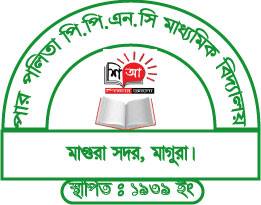 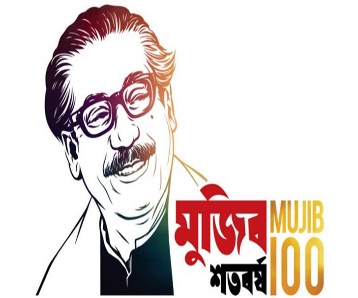 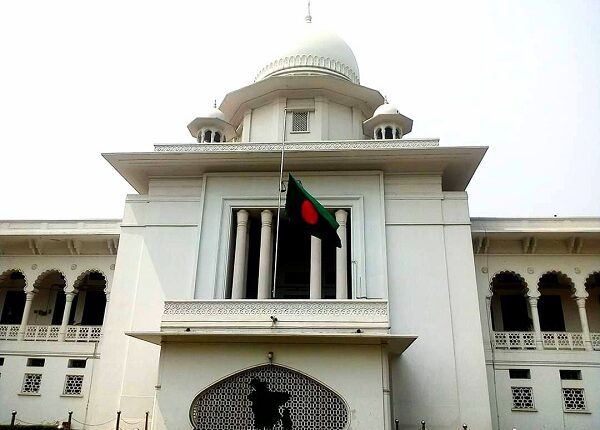 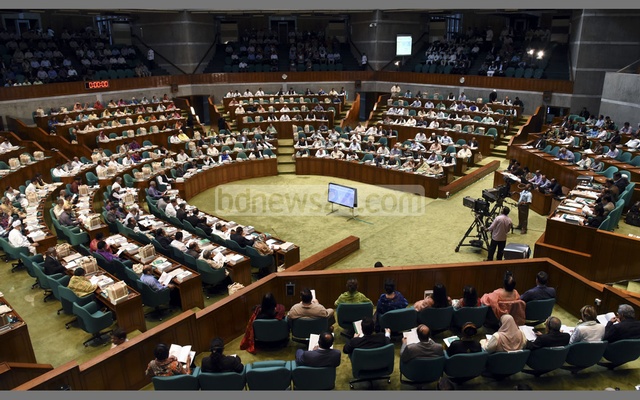 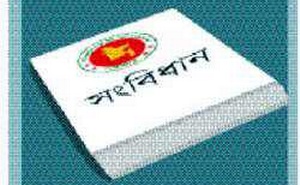 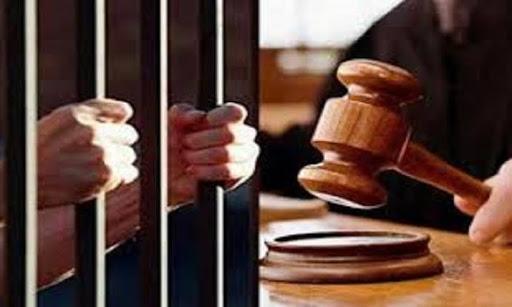 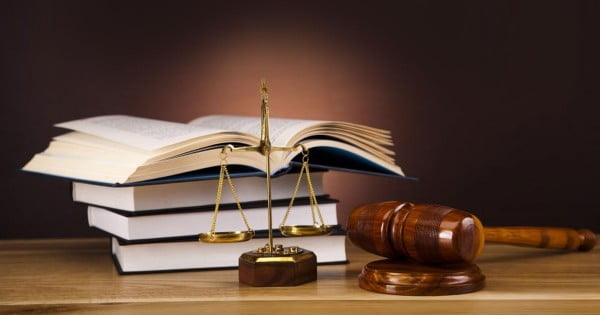 সংবিধানকে রাষ্ট্রের কি বলা হয়?
চালিকা শক্তি
যে সব নিয়মের মাধ্যমে রাষ্ট্র পরিচালিত হয় তাকে কি বলে?
Civices & cityzenship_Constitution_Chapter_5
Thursday, January 28, 2021
9
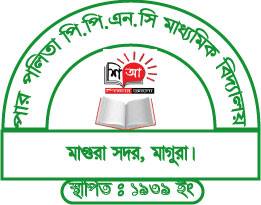 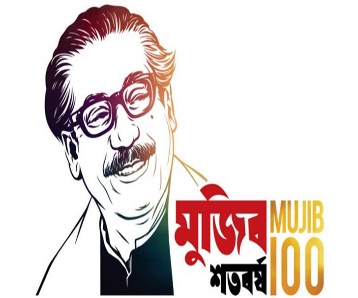 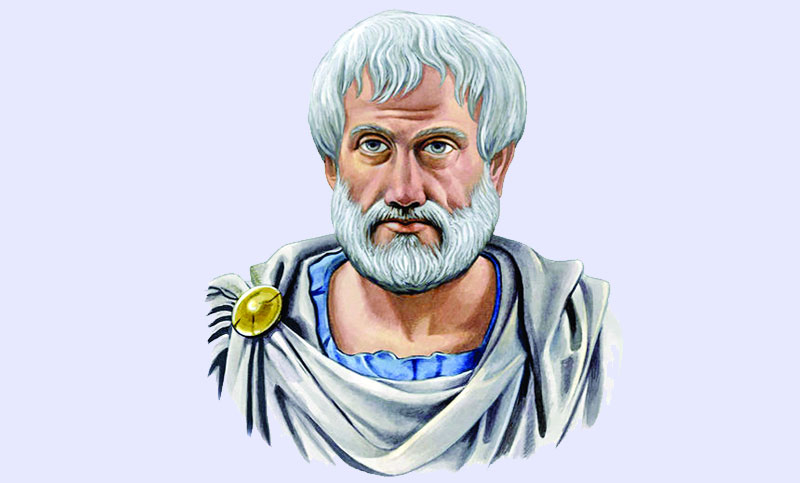 সংবিধান হলো এমন এক জীবন পদ্ধতি যা রাষ্ট্র স্বয়ং বেছে নিয়েছে।
রাষ্ট্র বিজ্ঞানের জনক অ্যারিস্টটল
Civices & cityzenship_Constitution_Chapter_5
Thursday, January 28, 2021
10
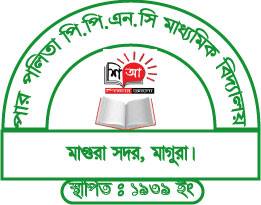 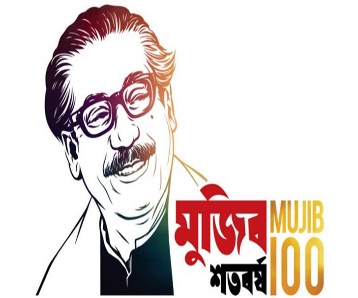 সংবিধানের শ্রেণিবিভাগগুলো জেনে নিই।
সংশোধনের ভিত্তিতে
লেখার ভিত্তিতে
সুপরিবর্তনীয়
দূষ্পরিবর্তনীয়
লিখিত
অলিখিত
সংবিধান
Civices & cityzenship_Constitution_Chapter_5
Thursday, January 28, 2021
11
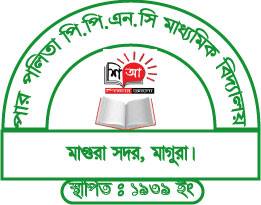 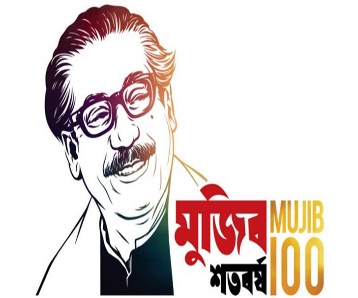 এসো আমরা লিখিত ও অলিখিত সংবিধান গুলো জেনে নিই।
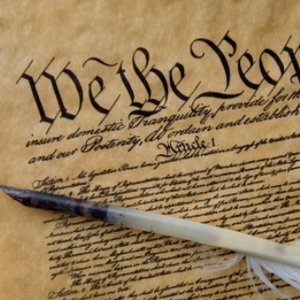 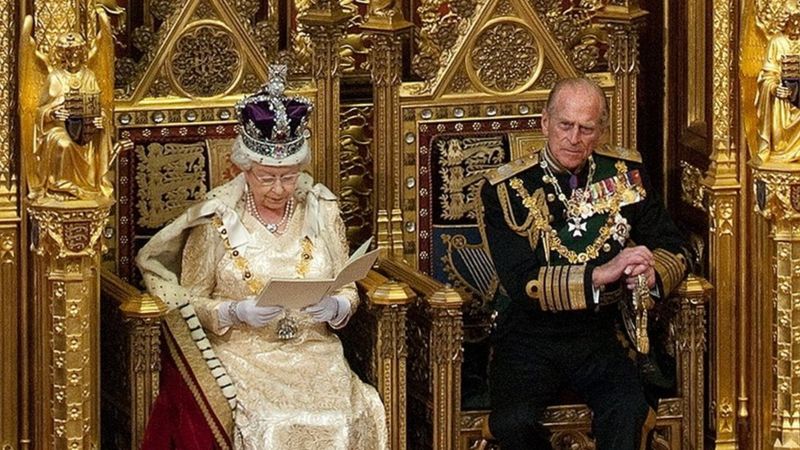 অলিখিত সংবিধান-০২
লিখিত সংবিধান-০১
Civices & cityzenship_Constitution_Chapter_5
Thursday, January 28, 2021
12
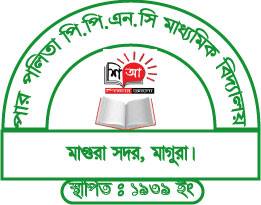 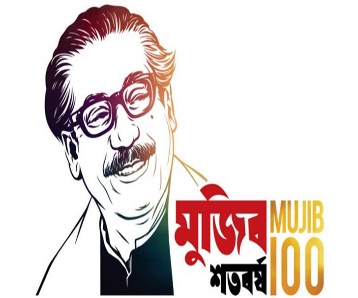 চিত্রগুলো লক্ষ্য কর ও চিন্তা কর।
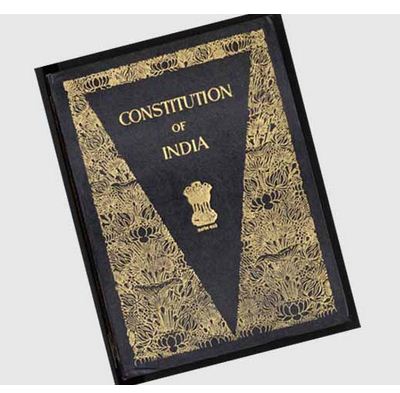 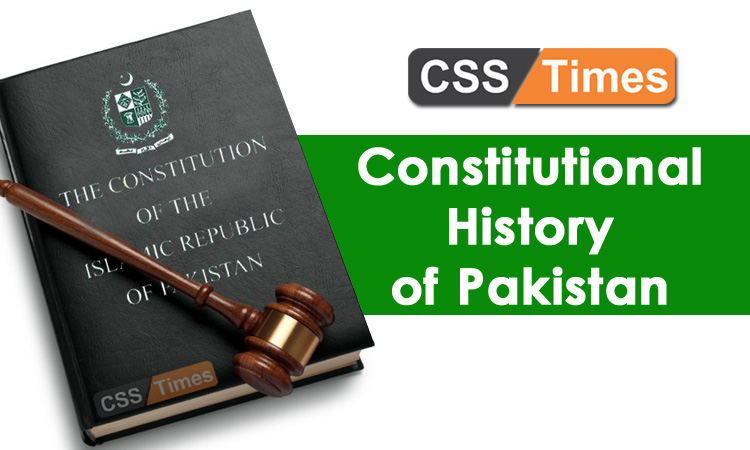 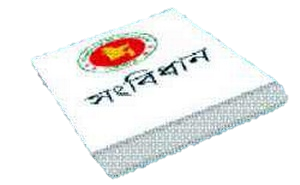 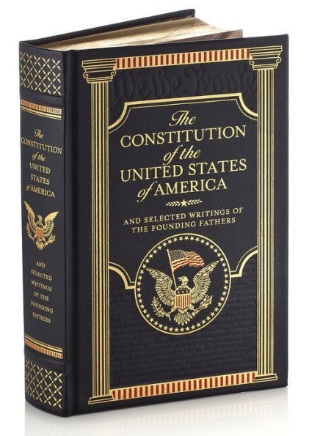 ভারতের সংবিধান
পাকিস্তানের সংবিধান
আমেরিকার সংবিধান
বাংলাদেশের সংবিধান
লিখিত সংবিধানের অধিকাংশ বিষয় দলিলে লিপিবদ্ধ থাকে। যেমনঃ বাংলাদেশ, ভারত, পাকিস্তান ও মার্কিন যুক্তরাষ্ট্রের সংবিধান লিখিত।
Civices & cityzenship_Constitution_Chapter_5
Thursday, January 28, 2021
13
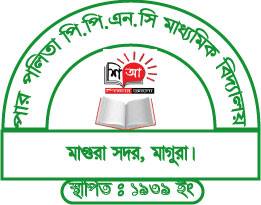 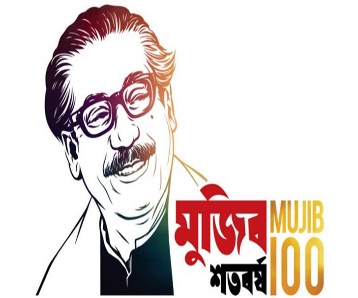 চিত্রগুলো দেখো ও প্রশ্নের উত্তর দাও।
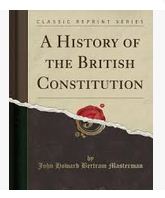 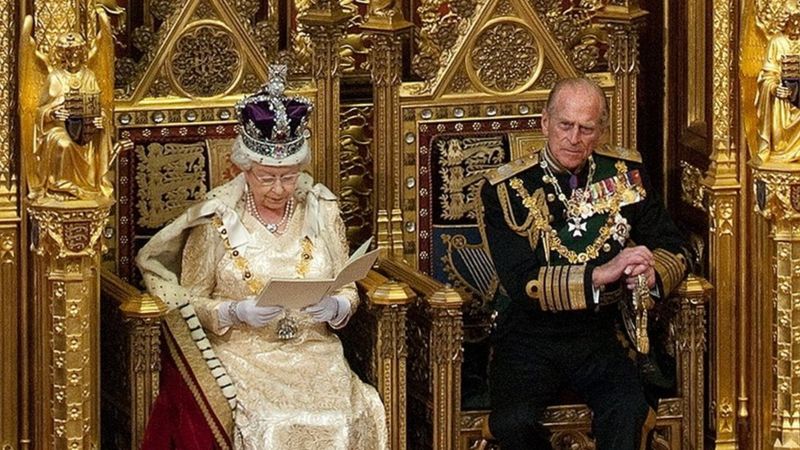 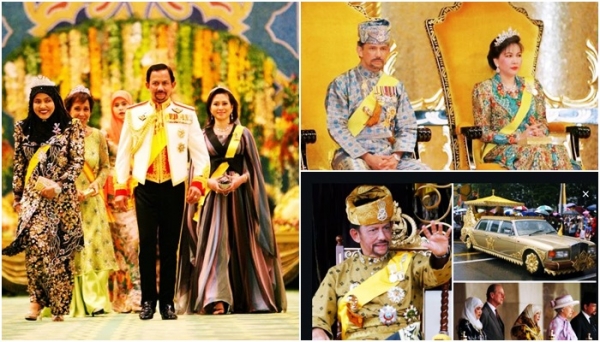 অলিখিত সংবিধান কোন ধরনের?
বৃটিশ সংবিধান
বৃটিশ রাজপরিবার
সৌদি আরব রাজপরিবার
অলিখিত সংবিধানের অধিকাংশ নিয়ম কোন দলিলে লিপিবদ্ধ থাকে না। এ ধরনের সংবিধান প্রথা ও রীতিনীতিভিত্তিক। চিরাচরিত নিয়ম ও আচার অনুষ্ঠানের ভিত্তিতে এ ধরনের সংবিধান গড়ে ওঠে। তবে কোন সংবিধানই পুরোপুরি লিখিত বা অলিখিত নয়। কোনটিই বেশী লিখিত আবার কোনোটি কম লিখিত। যেমনঃ ব্রিটিশ সংবিধান অলিখিত।
Civices & cityzenship_Constitution_Chapter_5
Thursday, January 28, 2021
14
এসো আমরা আরও ভালভাবে জেনে নিই।
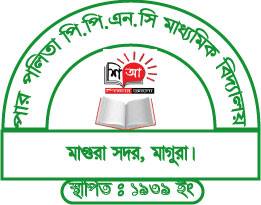 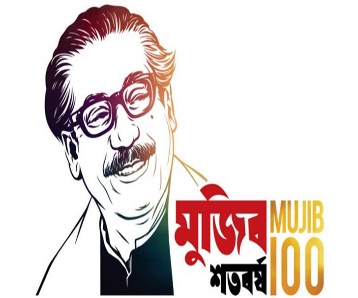 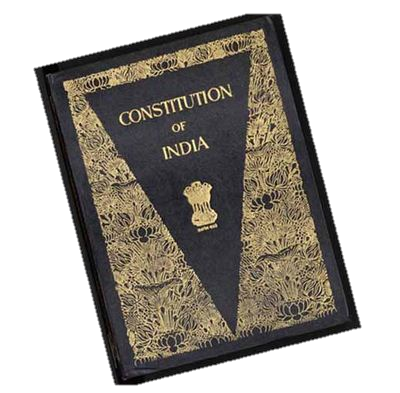 এটি একটি ভারতের সংবিধান
ভারতের সংবিধান এটি বিশ্বের বড় সংবিধান, কারন এখানে সবকিছুই লিখিত বা Codified, যেমন ভারতের প্রধানমন্ত্রীর কি কাজ, রাষ্ট্রপতির কি কাজ, একজন নাগরিকের কি কাজ ও কর্তব্য।
আরো সহজভাবে বলা যায়, কারো জিনিস চুরি করা অপরাধ এটি আমরা ছোট বেলা থেকেই শিখেছি, কিন্তু এটা আমরা কিভাবে শিখি? আমরা শিখি মৌখিকভাবে, আমাদের মা-বাবা, বাড়ির বড়রাই আমাদের সেখান, এটি হলো Uncodified একটি নিয়ম। কিন্তু যখন কেউ চুরির দায়ে আদালতে যান, তখন জজ সাহেব তাকে বিচার করেন সেই দেশের একটি লিখিত নিয়ম মেনে, যেটি হলো Codified নিয়ম।
Civices & cityzenship_Constitution_Chapter_5
Thursday, January 28, 2021
15
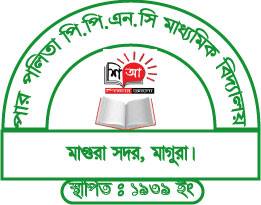 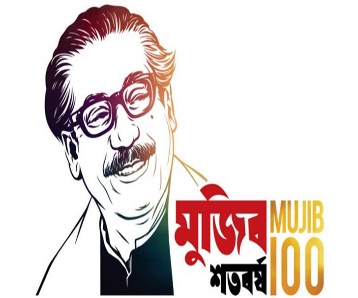 সুপরিবর্তনীয় সংবিধান ও দুষ্পরিবর্তনীয় সংবিধান সম্পর্কে জেনে নিই।
সুপরিবর্তনীয় সংবিধানের যে কোন ধারা সহজে পরিবর্তন বা সংশোধন করা যায়। এ ক্ষেত্রে সংবিধান সংশোধন বা পরিবর্তন করতে কোন জটিলতার প্রয়োজন হয় না। সাধারন সংখ্যাগরিষ্ঠতায় আইনসভা এর যে কোন অংশ সংশোধন করতে পারে। ব্রিটিশ সংবিধান সুপরিবর্তনীয়।
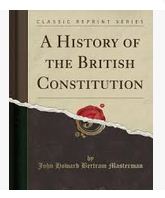 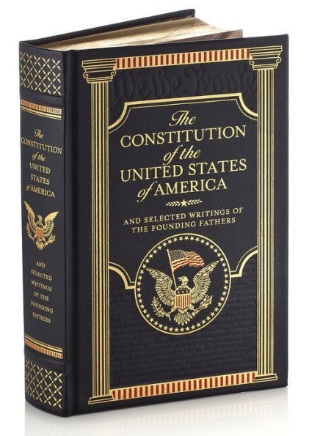 দুষ্পরিবর্তনীয় সংবিধানের কোন ধারা সহজে পরিবর্তন বা সংশোধন করা যায় না, এ ক্ষেত্রে সংবিধান পরিবর্তন বা সংশোধন করতে হলে জটিল পদ্ধতির আশ্রয় নিতে হয়। সাধারন সংখ্যাগরিষ্ঠতায় এ ধরনের সংবিধান পরিবর্তন করা যায় না। প্রয়োজন হয় বিশেষ সংখ্যাগরিষ্ঠতা, সম্মেলন ও ভোটাভূটির। মার্কিন যুক্তরাষ্ট্রের সংবিধান দুষ্পরিবর্তনীয়।
Civices & cityzenship_Constitution_Chapter_5
Thursday, January 28, 2021
16
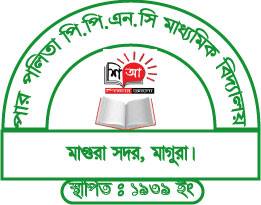 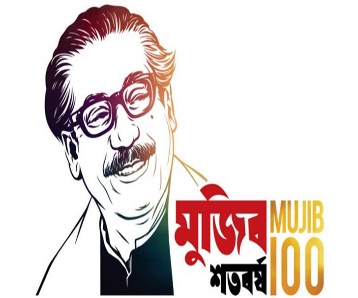 সংবিধান হলো একটি জাতির কি?
Civices & cityzenship_Constitution_Chapter_5
Thursday, January 28, 2021
17
সময়ঃ ৩মিনিট
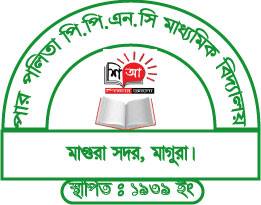 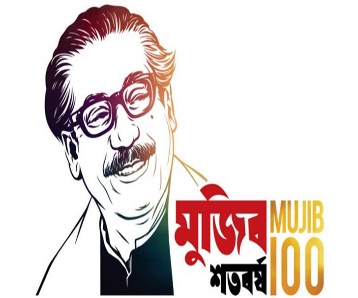 জোড়ায় কাজ
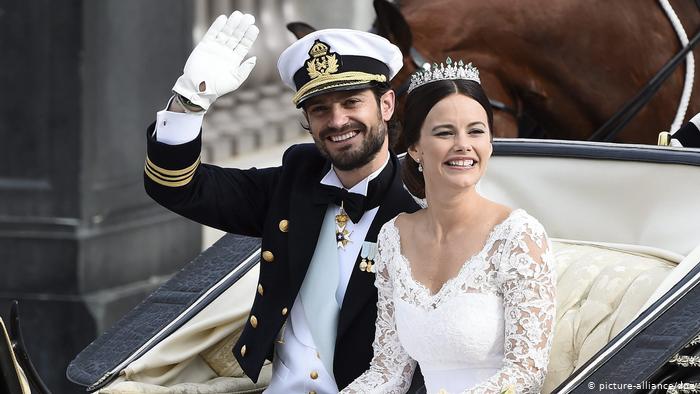 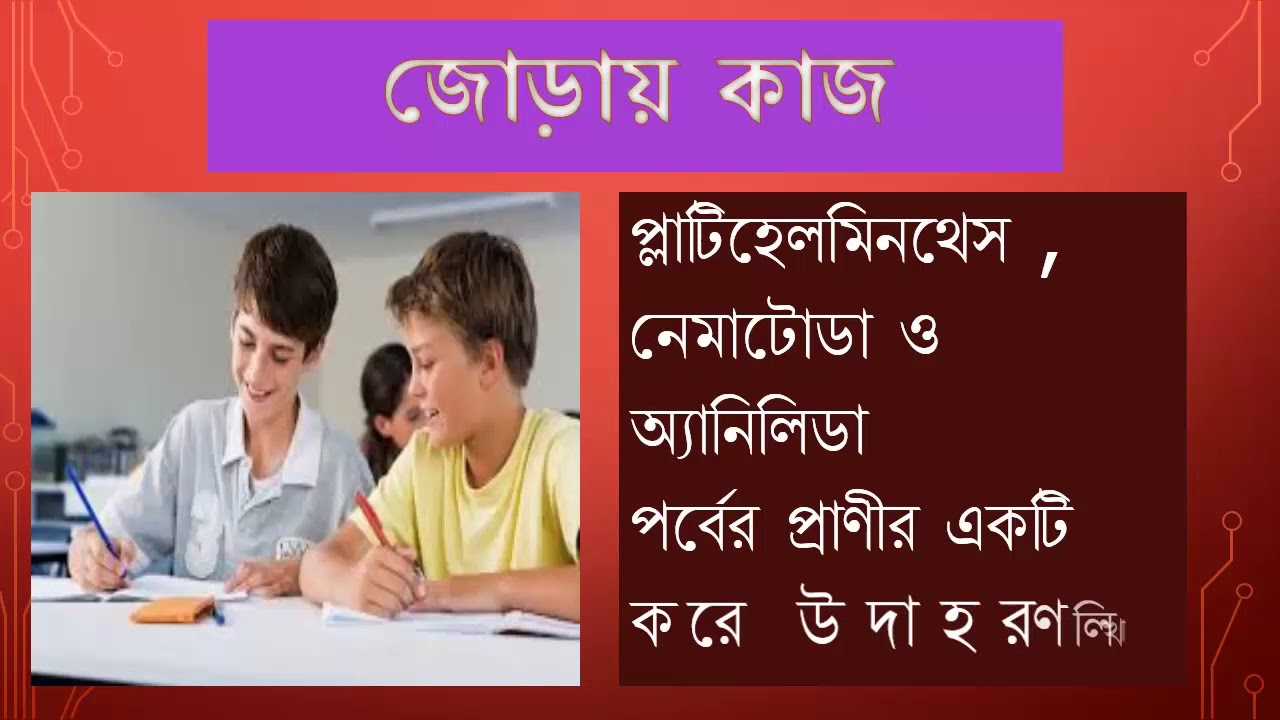 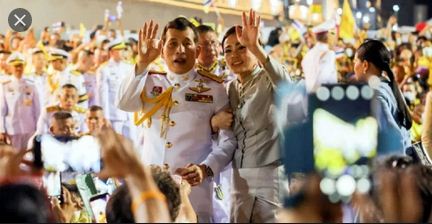 অলিখিত সংবিধান কোন কোন দেশে বিদ্যমান তা খাতায় লিখ।
Civices & cityzenship_Constitution_Chapter_5
Thursday, January 28, 2021
18
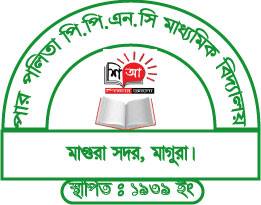 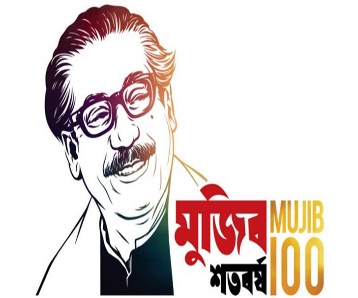 প্রতিটি রাষ্ট্রে কেন সংবিধান গুরুত্বপূর্ণ?
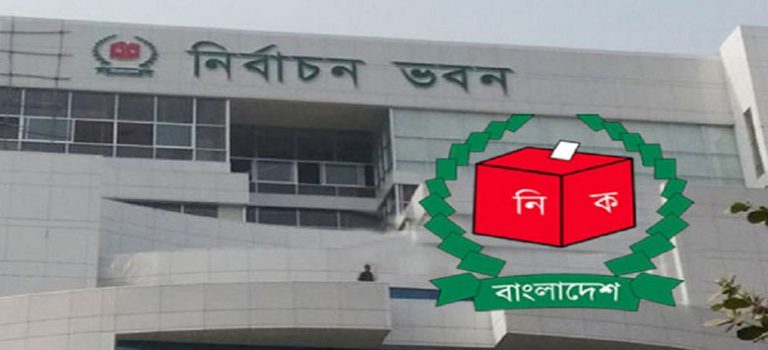 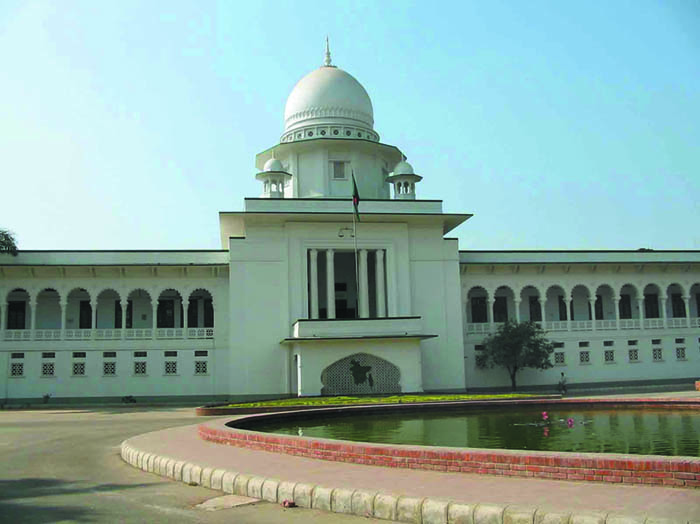 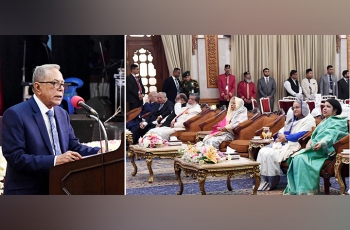 সরকার কীভাবে নির্বাচিত হবে, আইন, শাসন ও বিচার বিভাগ কিভাবে গঠিত হবে, এদের ক্ষমতা কী হবে, জনগন ও সরকারের সম্পর্ক কেমন হবে-এসব বিষয় সংবিধানে উল্লেখ থাকে।
Civices & cityzenship_Constitution_Chapter_5
Thursday, January 28, 2021
19
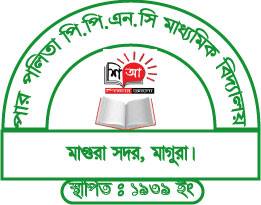 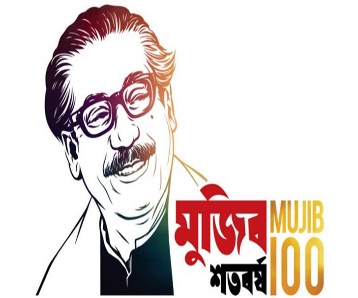 মূল্যায়ন
সংক্ষিপ্ত প্রশ্ন ও বহুনির্বাচণী
১. সংবিধান কি?
২. বাংলাদেশের সংবিধান কোন ধরনের?
৩. সংবিধানের দুটি বৈশিষ্ট্য বল
১. সংবিধান প্রণয়ন করার প্রয়োজন হয়-
i. জনগণকে শান্ত করার জন্য।
ii. জনগণের অধিকারকে স্বীকৃতি দেওয়ার জন্য।
iii. স্বেচ্ছাচারী শাসক থেকে রাষ্ট্রকে রক্ষা করতে।
নিচের কোনটি সঠিক?
ক. i ও ii খ. ii ও iii গ. i ও iii ঘ. i  ii ও iii
Civices & cityzenship_Constitution_Chapter_5
Thursday, January 28, 2021
20
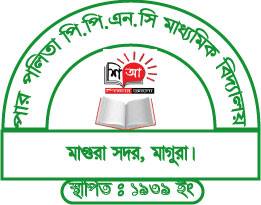 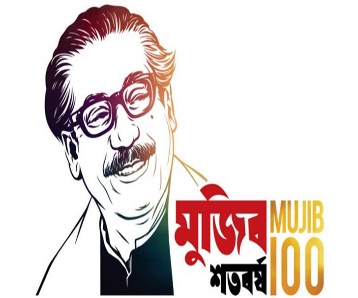 বাড়ির কাজ
লিখিত সংবিধান ও অলিখিত সংবিধানের মধ্যে পার্থক্য লিখে আনবে।
Civices & cityzenship_Constitution_Chapter_5
Thursday, January 28, 2021
21
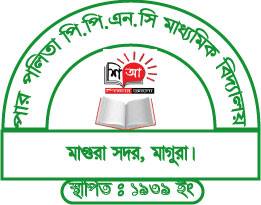 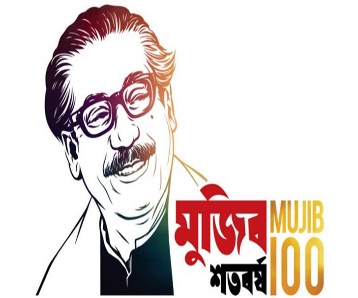 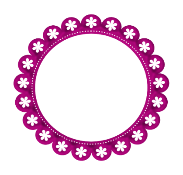 আজকের ক্লাসে আন্তরিক সহযোগিতার জন্য ধন্যবাদ
Civices & cityzenship_Constitution_Chapter_5
Thursday, January 28, 2021
22